Solving Systems of EquationsWith examples from economics, chemistry, education and psychology
By: Ernesto Garcia and Rebecca Blitzer
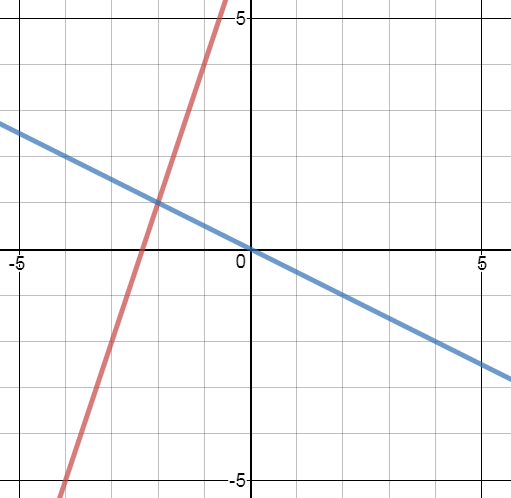 System of equations basics
System of Linear Equations
How to Solve a System of Equations
If you have two equations and two unknown variables, then one of three things will occur:
You will have a unique solution for the unknown variables (the lines represented by the equations intersect). 
You will have no solution (the lines represented by the equations do not intersect). 
You will have an infinite number of solutions (the lines represented by the equations are the same line).
There are two methods to solve systems of equations: substitution and elimination.
With substitution, we solve one equation for a select variable in terms of the other variable.  Then, that select variable is replaced in the other equation giving us an equation with just one variable.
With elimination, we use one equation to eliminate a variable in the other equation which again leaves us with an equation with just one variable.
Question 1
[Speaker Notes: X=2 and y=6]
Question 2
Economics example
In economics, there is a concept called “equilibrium” to which all the forces of nature are attracted.  For supply and demand, the equilibrium price is a price such that quantity demanded will equal quantity supplied.  In other words, the markets clear and there is no excess supply (left over goods) or excess demand (consumers are willing and able to buy the goods in question but are unable to due to unavailability).
Question 3
[Speaker Notes: Q=2 and P=6]
Chemistry example
Question 4
Question 5
Systems of equations are quite useful, as you have just seen.
In the worksheet for this workshop, you get to work out more systems of equations and see more uses of systems of equations.